EPS
“Developing the best way forward for practices and pharmacy to maximise EPS”
The Benefits of EPS and eRD
Benefits for prescribers, patients and the wider NHS
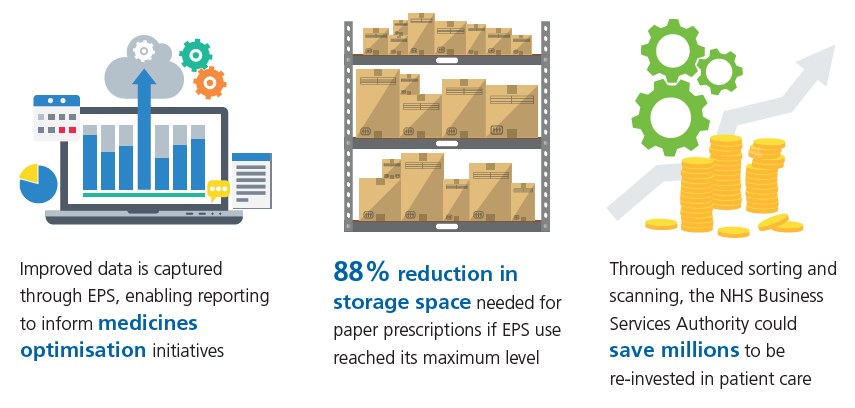 Benefits for prescribers, patients and the wider NHS
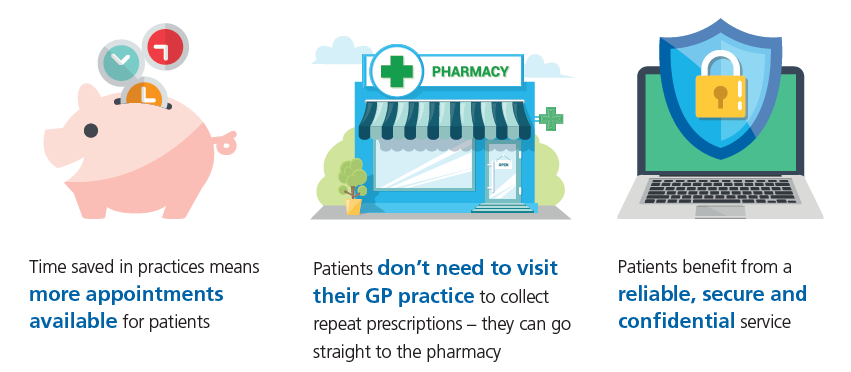 Benefits for prescribers, patients and the wider NHS
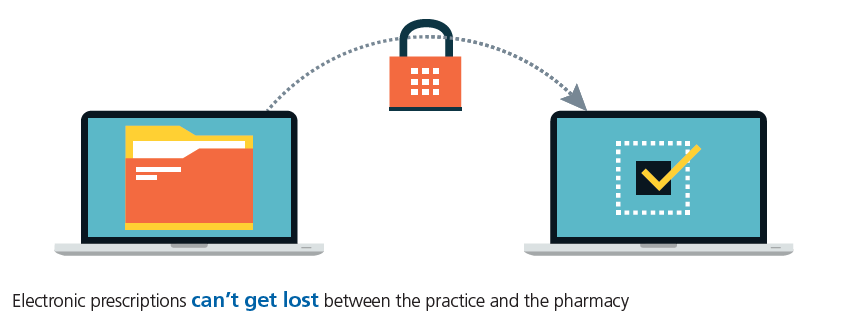 Benefits for Dispensers
Automated downloads, making prescription processing more efficient

Less time spent on administration and collecting prescriptions, which means more time for helping customers

Improved stock control and greater accuracy

A prescription collection service no longer required
       between pharmacy and practices
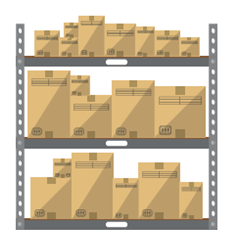 Benefits for Dispensers
Improved patient satisfaction through reduced waiting times

Increased accuracy, meaning fewer prescription queries

Less sorting and less paper to send to NHS Prescription Services
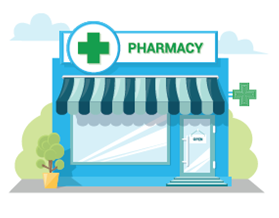 NHSBSA Prescriber Support Model
Increase EPS use
Many patients not using EPS may not be convinced by the benefits to themselves

The NHSBSA has developed content specifically to engage these patients looking more at the impact to the wider NHS

Promote to patients 
waiting room slides 
waiting room message content
pharmacy letter template
Introduce eRD
To support GP Practices in getting started with eRD we can help identify potentially suitable patients.

To request this information the following form should be completed and returned to nhsbsa.epssupport@nhs.net 

Identifying suitable patients for eRD
eRD data requests overview 
eRD data request form 

To help in promoting eRD to these and other suitable patients we have the following:
eRD patient flyer
eRD waiting room slides
Practices receiving our data in 2017/18 increased their eRD over 3% more than similar practices who did not get our data

That equates to a minimum of 5 hours GP time saved each month!
Maximise EPS and eRD
Checking your EPS and eRD usage on a regular basis will help ensure you maximise your potential

Share best practice with other sites in your area

Use available handbooks, guides and support

Inform and educate patients
Differentiate between other digital services (Online access) and EPS and eRD
Make sure patients don’t continue to order medication once on eRD
Make sure all patients using online access are aware of EPS
NHSBSA Dispenser Support Model
EPS and eRD utilisation
TOP TIPS
Communication is key between practice and pharmacy which is why we are arranging workshops to facilitate communication

Use the prescription tracker when you need to locate EPS scripts

Promote to patients using alternative messages based around savings EPS generates to the NHS (research recently conducted by the NHSBSA with over 800 patients suggest this is good way to increase nominations)

Identify patients potentially suitable for eRD
What we do to support pharmacies
Arrange events to support pharmacists through their EPS journey

Provide materials to engage with patients, if we do not hold materials suitable for your needs we may be able to build specific packages 

Work with system suppliers to find training materials

Report on dispensing data through our dashboards
Staying Connected
Twitter: @NHSBSA

Website: www.nhsbsa.nhs.uk 

Email : nhsbsa.epssupport@nhs.net